GUÍA 1
Repaso de objetivos
4° básico
23-04-2025
¿Recuerdan los pronombres personales?Completemos el cuadro…
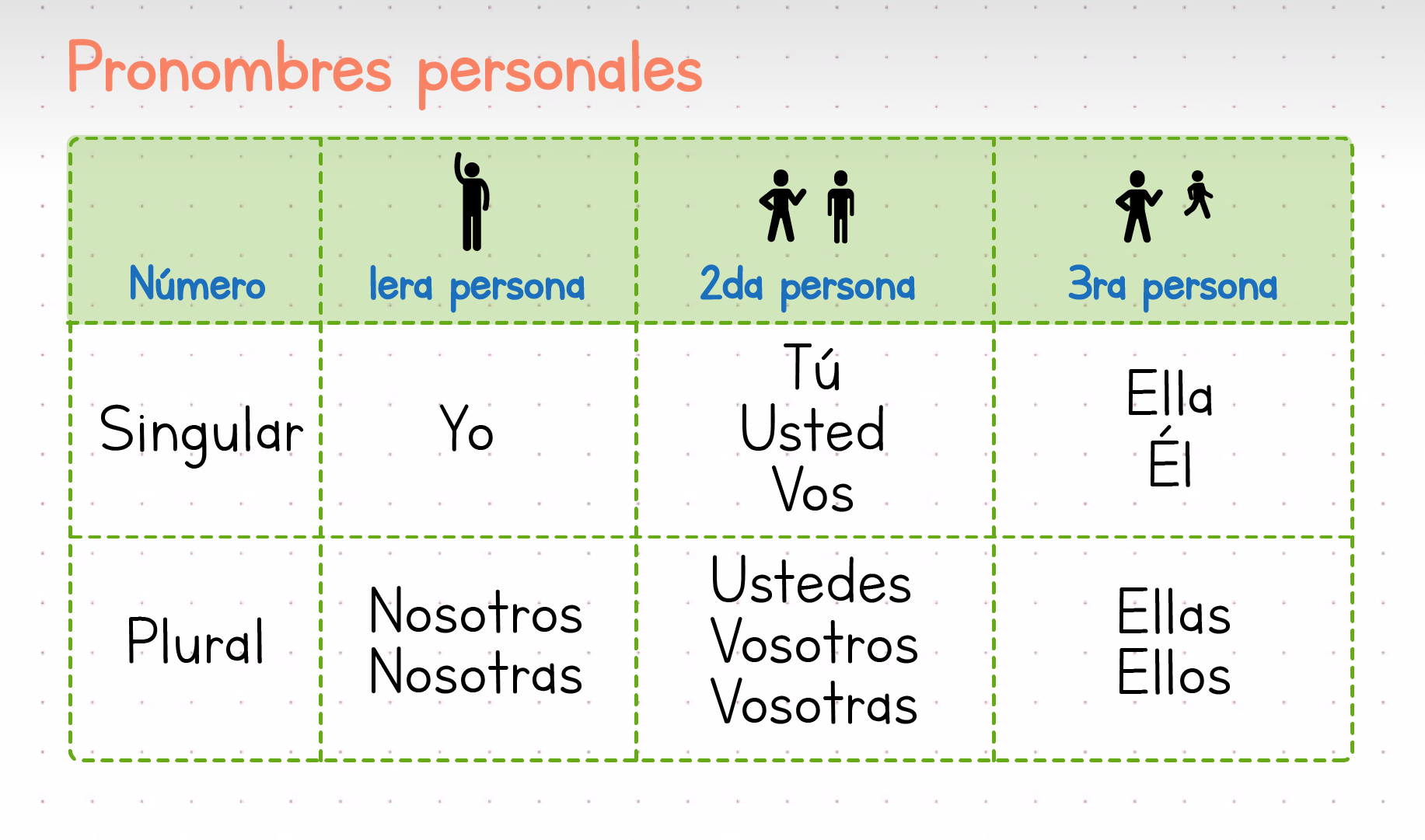 Escribe 2 oraciones que incluyan 2 pronombres cada una.
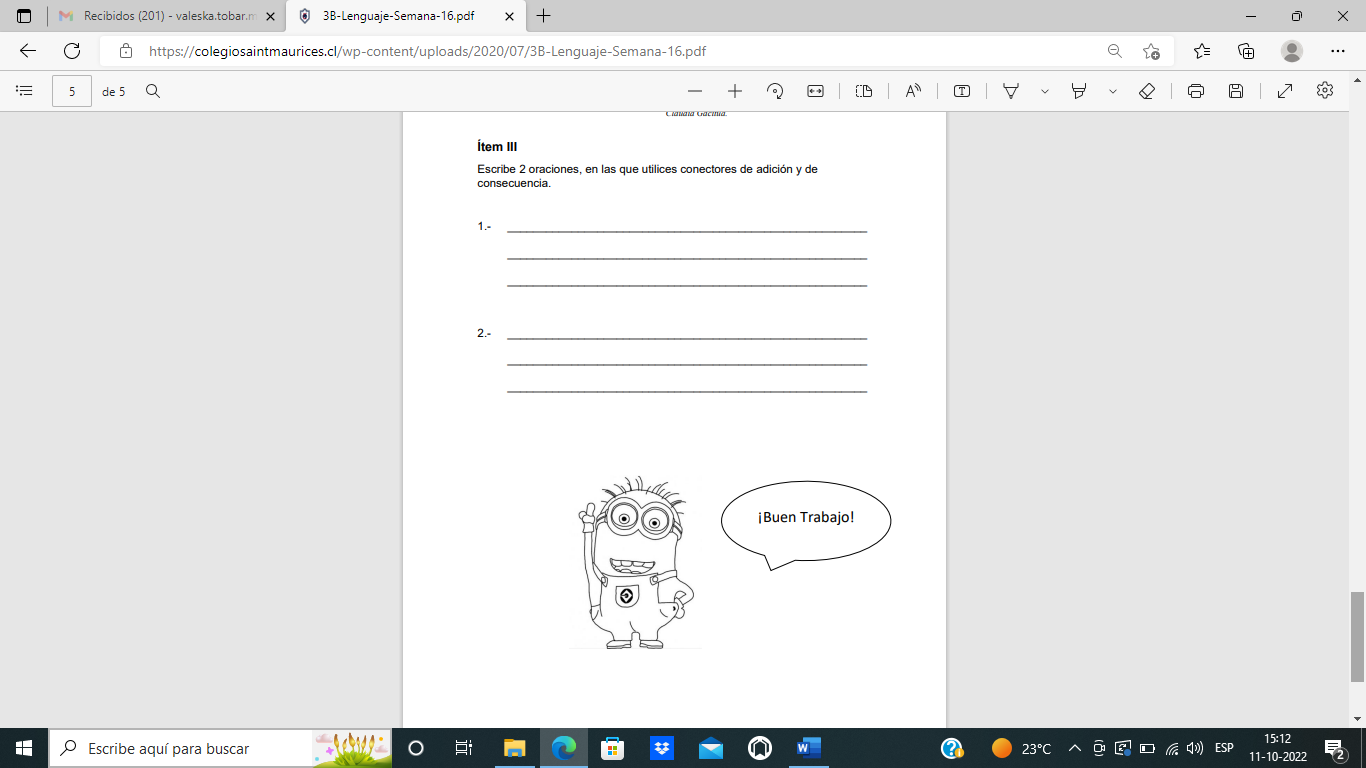 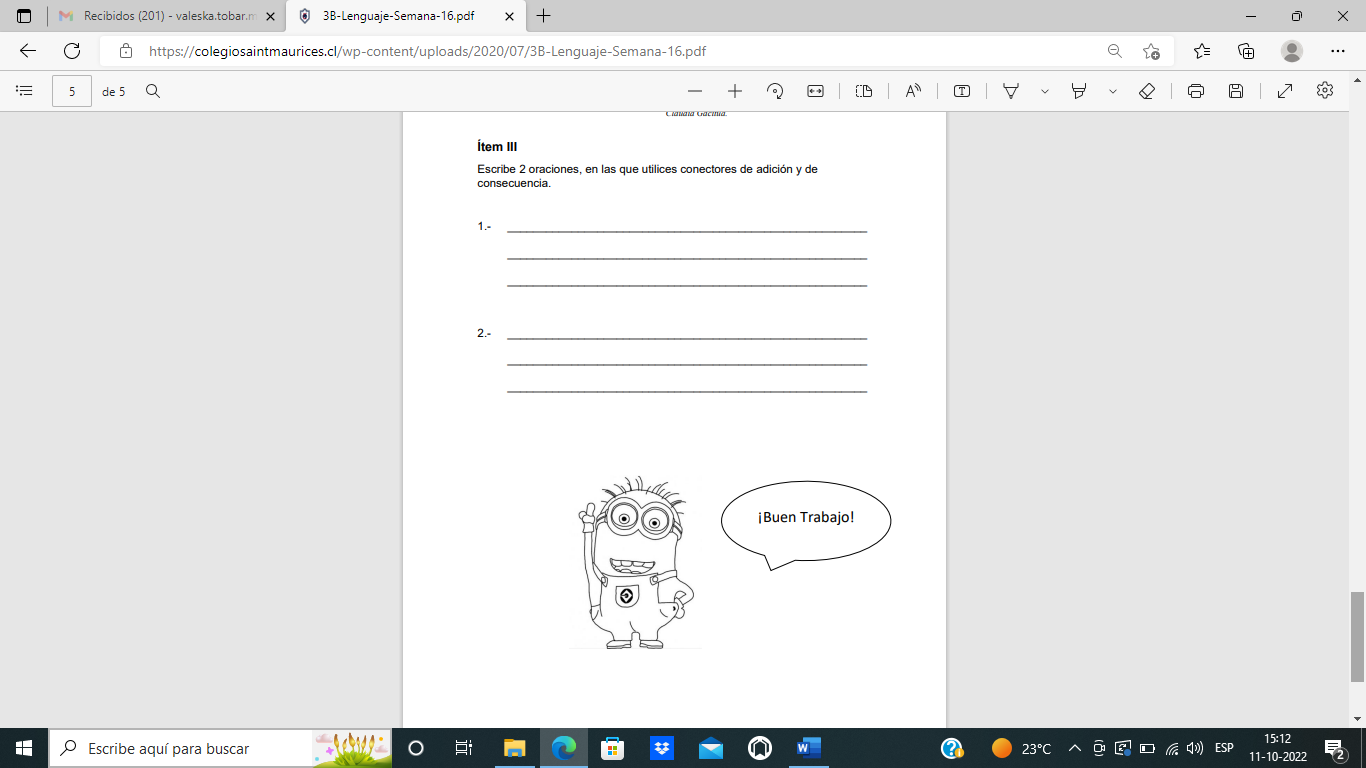 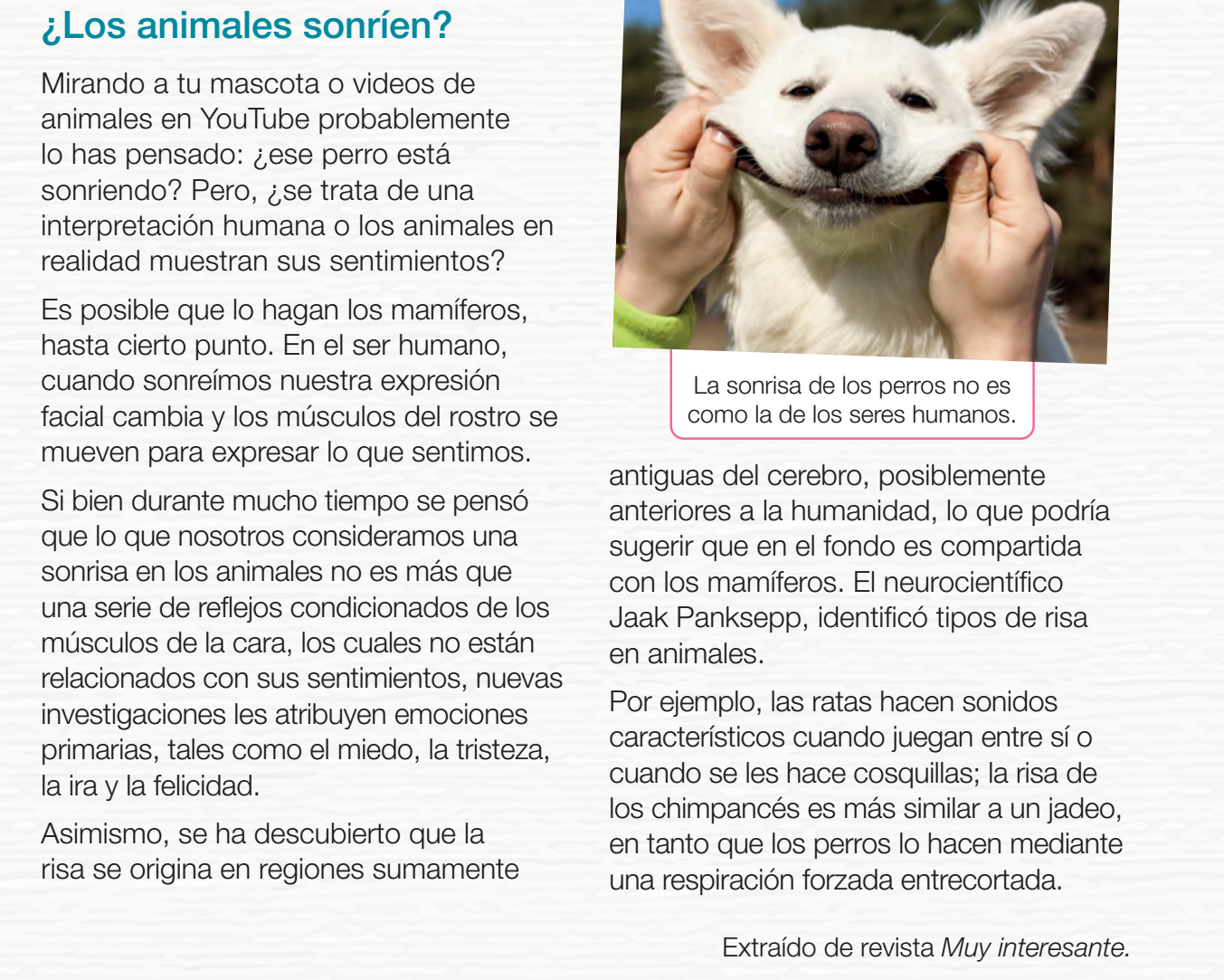 Lee el siguiente artículo:
Luego de leer contesta las siguientes preguntas.
Según el texto ¿qué le pasa al ser humano cuando sonríe?
¿Qué mencionan las investigaciones respecto de la sonrisa de los animales?
¿Dónde se origina la risa?
¿Qué se pensaba de la sonrisa de los animales antes de las investigaciones?
¿Cuáles son las emociones que expresan los animales?